HopeThe Anchor of the Soul
What is Hope?
Hope is defined as “desire accompanied by expectation” (Webster’s). 

Both desire and expectation are necessary components of hope.
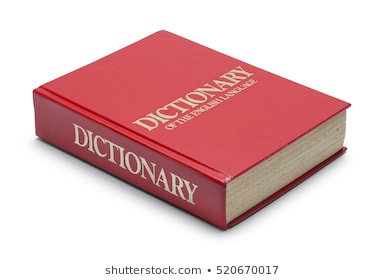 What is Hope?
“…we might have strong consolation, who have fled for refuge to lay hold of the hope set before us. 
   This hope we have as an anchor of the soul, both sure and steadfast, and which enters the Presence behind the veil.” 
Hebrews 6:18-19
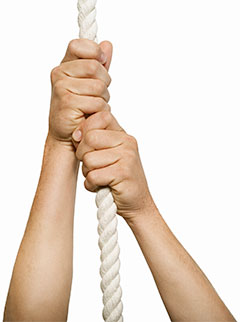 How Hope Works As An Anchor
Hope keeps things in proper perspective. 
Rom. 8:18, 24-25; Heb. 10:36-39; 2 Cor. 4:16-5:4
Hope motivates us to do right when we are weak. 
Heb. 12:1-3; 1 John 3:3; Matt. 5:8
Hope provides something better to long after or desire. 
Heb. 11:24-26; 1 Pet. 1:3-5
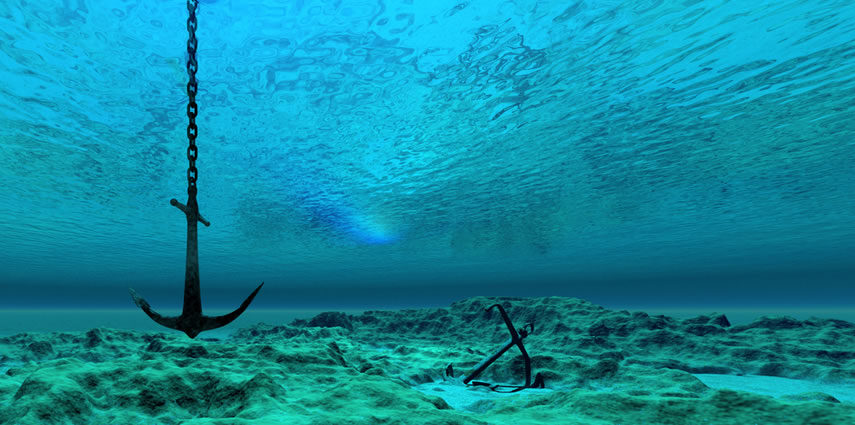